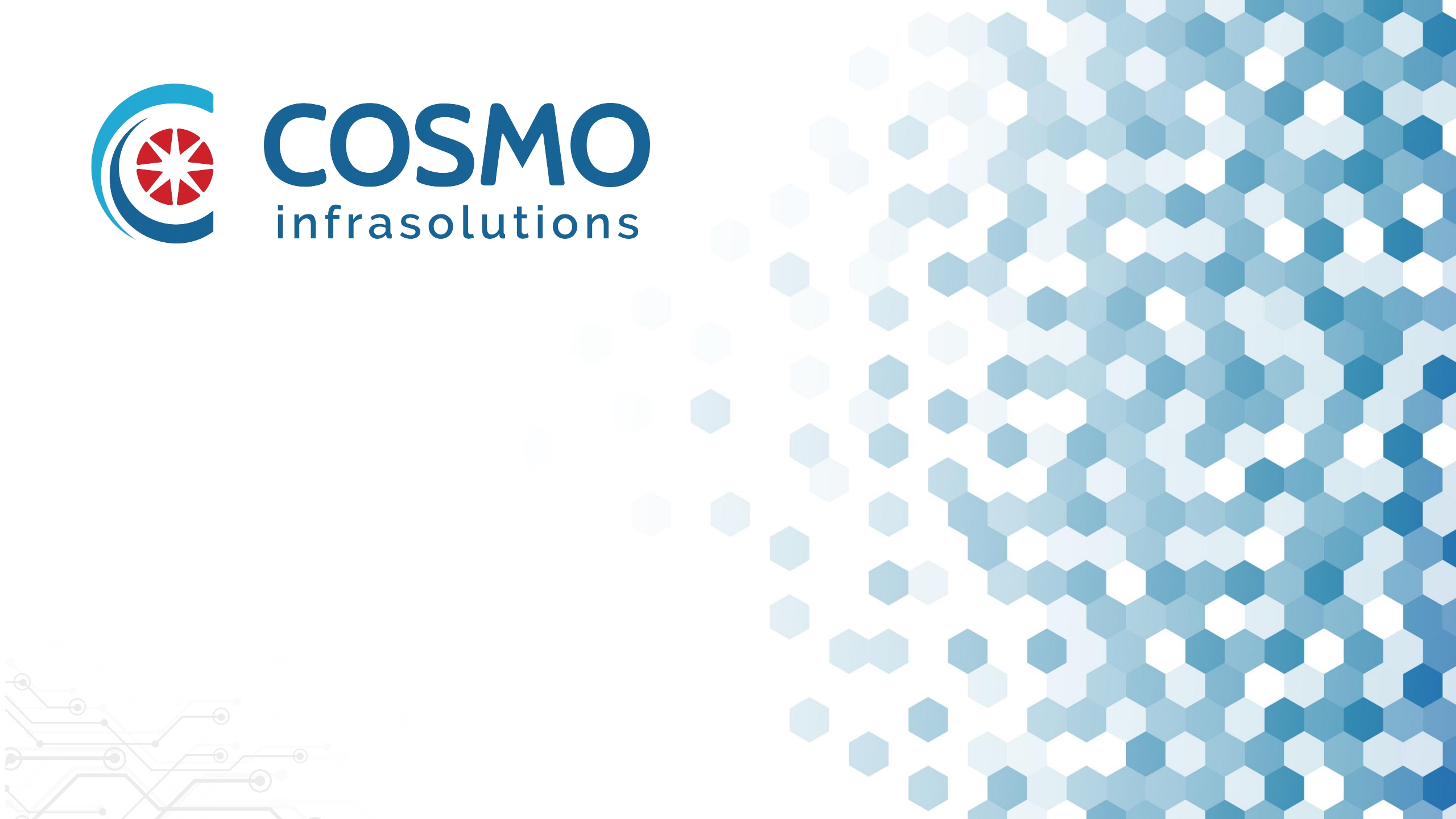 CIVIL CONSTRUCTION WORK
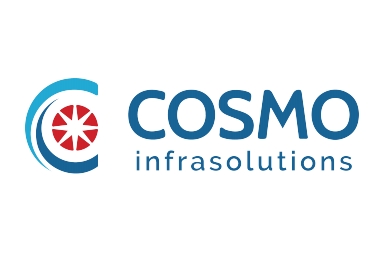 Business Overview
Partnering End to End Services
Cosmo Infrasolutions is a leader in providing integrated support from service to solutions. It has been serving various industries pertaining to infrastructure for over two decades.
COSMO has successfully executed various civil works for all kind of Industries. As Total Service Provider (TSP), we undertake & do complete execution of Commercial buildings, Radio-genomics lab, Industrial units, Petrol pumps, Windmill, Solar power plant, Telecom sites & Data Centres.
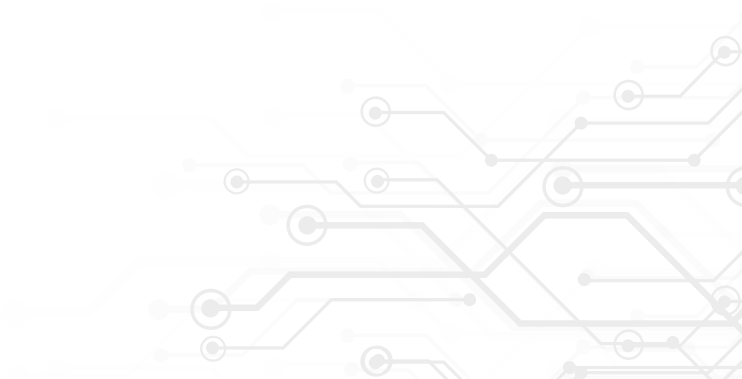 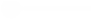 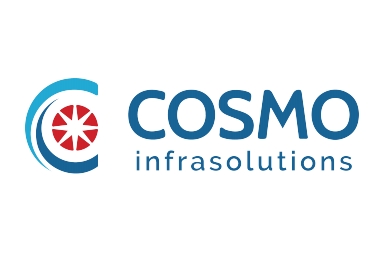 Company’s Milestones
Proud recipient of “Best Service provider” by Indus Towers Ltd. 
An ISO 9001, ISO 14001 & ISO 45001 certified Company.
Awarded Best Professionally Managed Company by CIDC (A Government of India Enterprise). 
Delivered India`s first “Ground Based Satellite Access Portal” site at Mehsana 
Upgradation and Development of 31+ DC sites for various customers like Airtel, Nxtra ,Indus etc.
PAN India Footprint  with Highly skilled professionals with Specialized Teams.
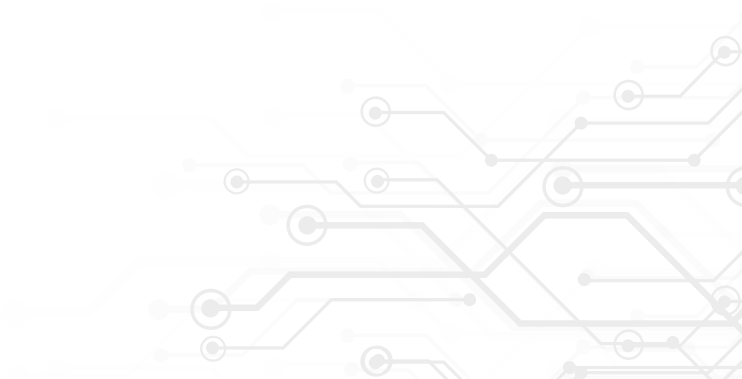 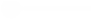 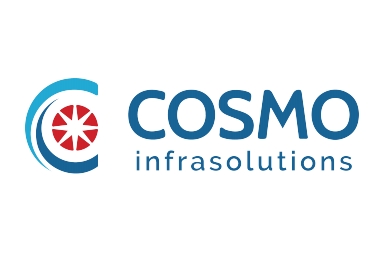 Our Services
Pre-construction services
Construction services
Project Management services
Renovation & Restoration services
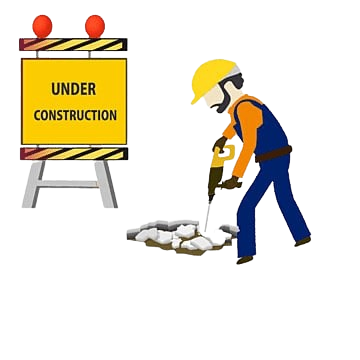 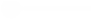 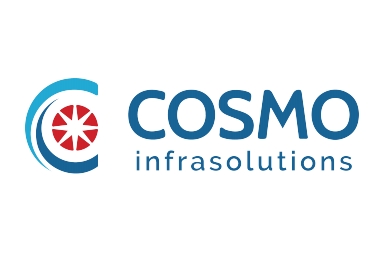 Our Services
Pre- Construction Services
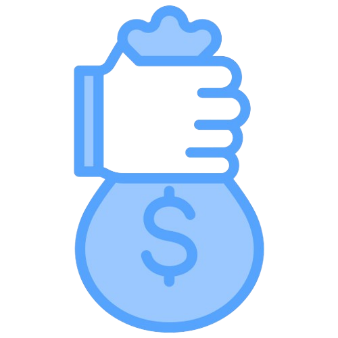 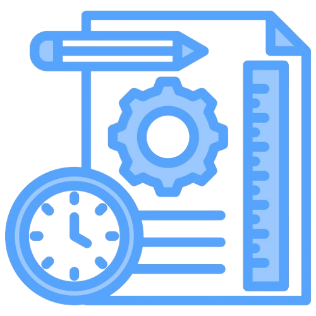 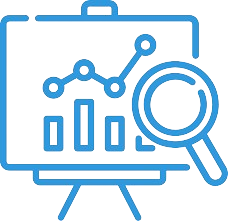 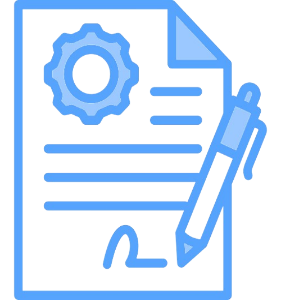 Project Feasibility
Project Cost
Necessary Permits
Project Scope
Plan
preliminary construction budget.
Prepare initial
bid on estimation.
Construct final
bid post design.
Determine
project feasibility.
Do necessary 
amendments if 
not feasible.
This process involves
acquiring necessary
 permissions and
 clearances from local, 
regional, and sometimes 
national regulatory 
bodies.
Determine
Project scope.
Prepare
strategic development plan.
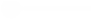 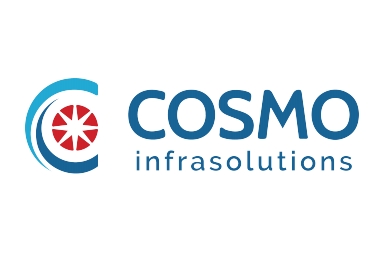 Our Services
Construction Services
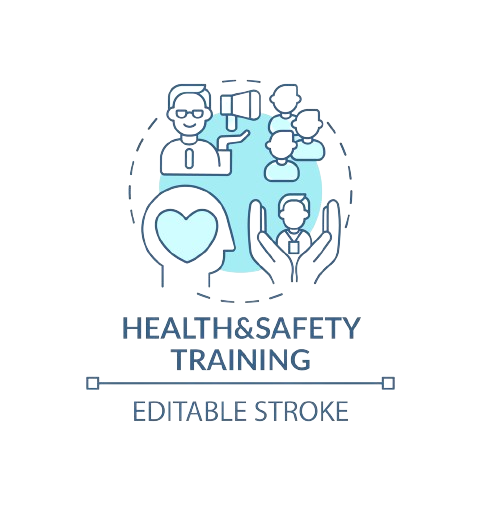 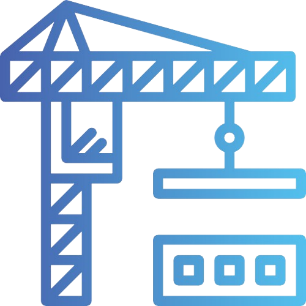 Land Development
Resources Management
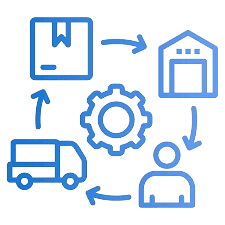 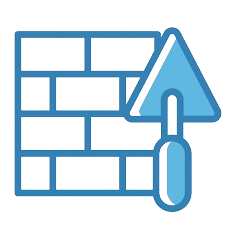 Civil-Infra work
Precast Boundary wall
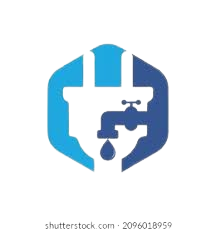 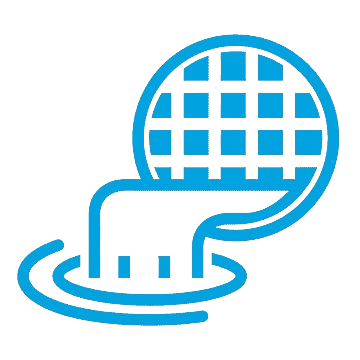 Road & Drainage work
Mechanical, Electrical & Plumbing work
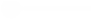 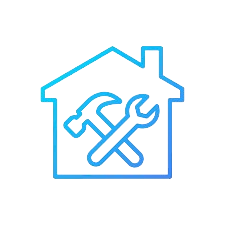 Interior & Exterior work
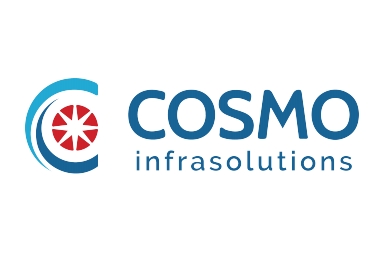 Our Services
Project Management Services
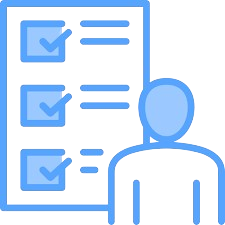 Overseeing the entire construction process to ensure that the project is completed effectively, efficiently and timely.
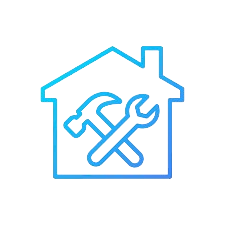 Renovation & Restoration Services
Updating and repairing existing infrastructures.
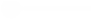 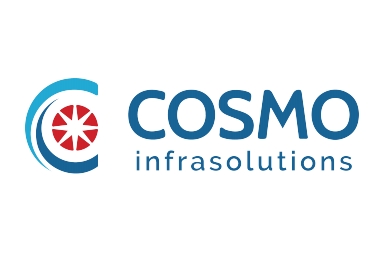 Our Health and Safety Policy
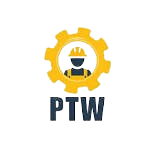 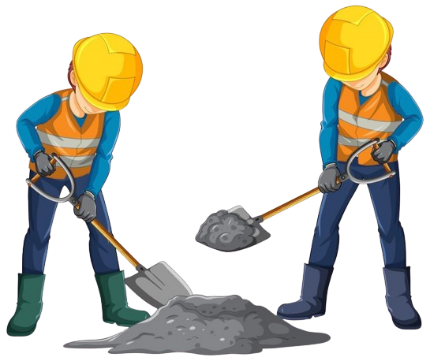 Workplace Supervision
Permits to work
100% supervisor at site With respect to 
Quality, Safety management,
work Progress and site management.
Specific authorization to commence work post 
assessment and mitigation of Risk / Safety Threat.
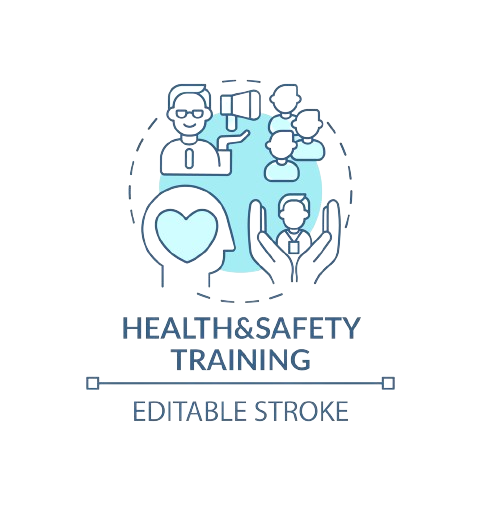 EHS Awareness Programs
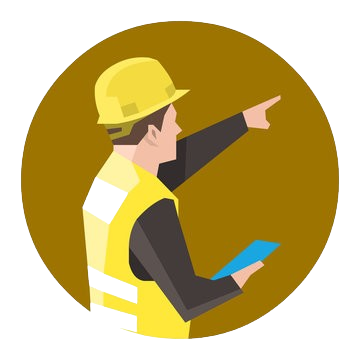 Personal Protective Equipment
Organised parodically as National Safety 
Week, Fire Safety Week , World 
Environmental Day etc. to create awareness 
in the employees.
Used as per job specification and
requirements to ensure protection from any 
personal injuries to the site team.
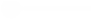 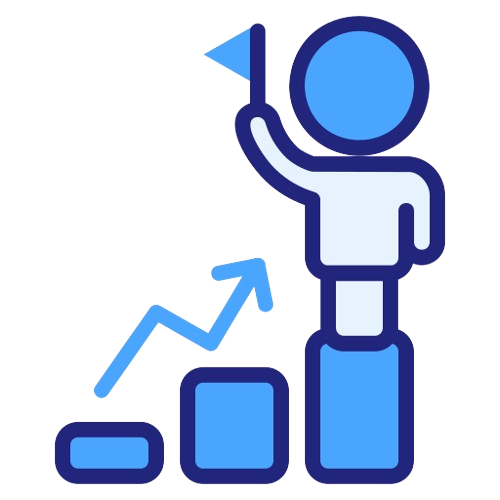 Safety Trainings & Skill Development
Program to be conduct according to TNI 
(Training Need Identifications) and task specific .
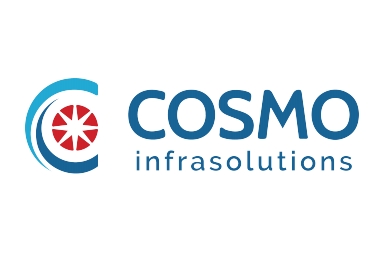 Our Mission, Vision & Values
Mission : To provide our customers construction solutions using our expertise in the design.

Vision : To become the leading Infrastructure Company, while delivering projects that consistently exceed international standards and provide exceptional customer satisfaction.
 
To provide best technical infrastructure services by utilizing talented, skillful human resources as per highest customer satisfaction and to maintain long term relationship.
 
To continuously deliver excellent value & innovative solutions to meet our clients' requirements.
 
Using modern principles and sophisticated technologies, Cosmo Infrasolutions envisions being the primary preference at all times both nationally and globally, for their renowned excellence, quality, performance and reliability in all types of constructions.
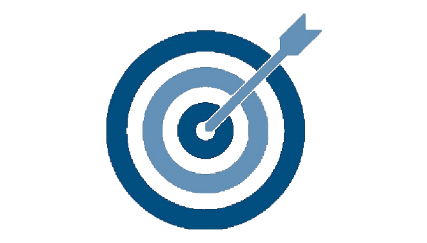 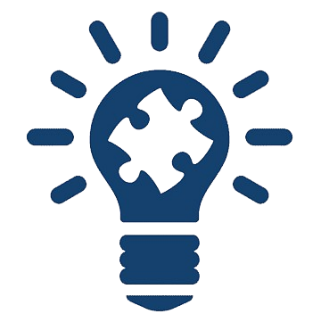 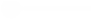 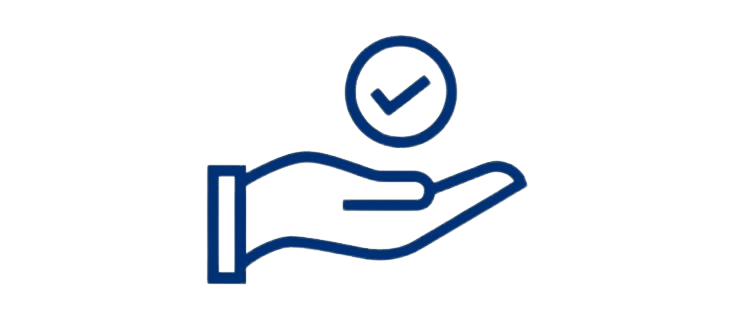 Values
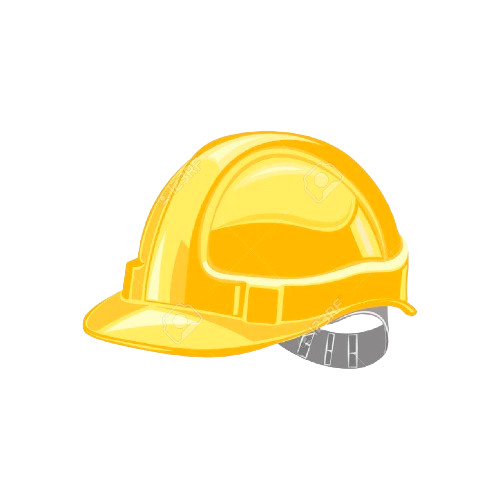 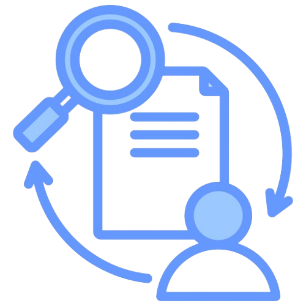 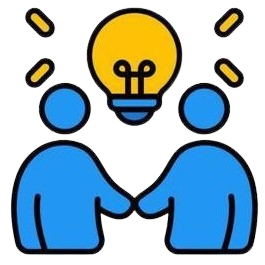 Continuous
Improvement
Quality 
& Innovation
Accountability
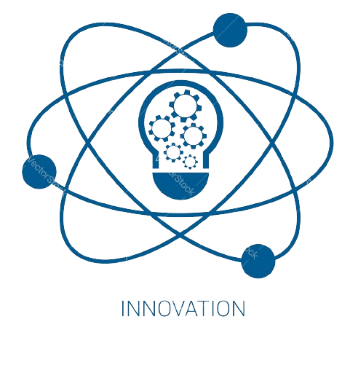 Safety
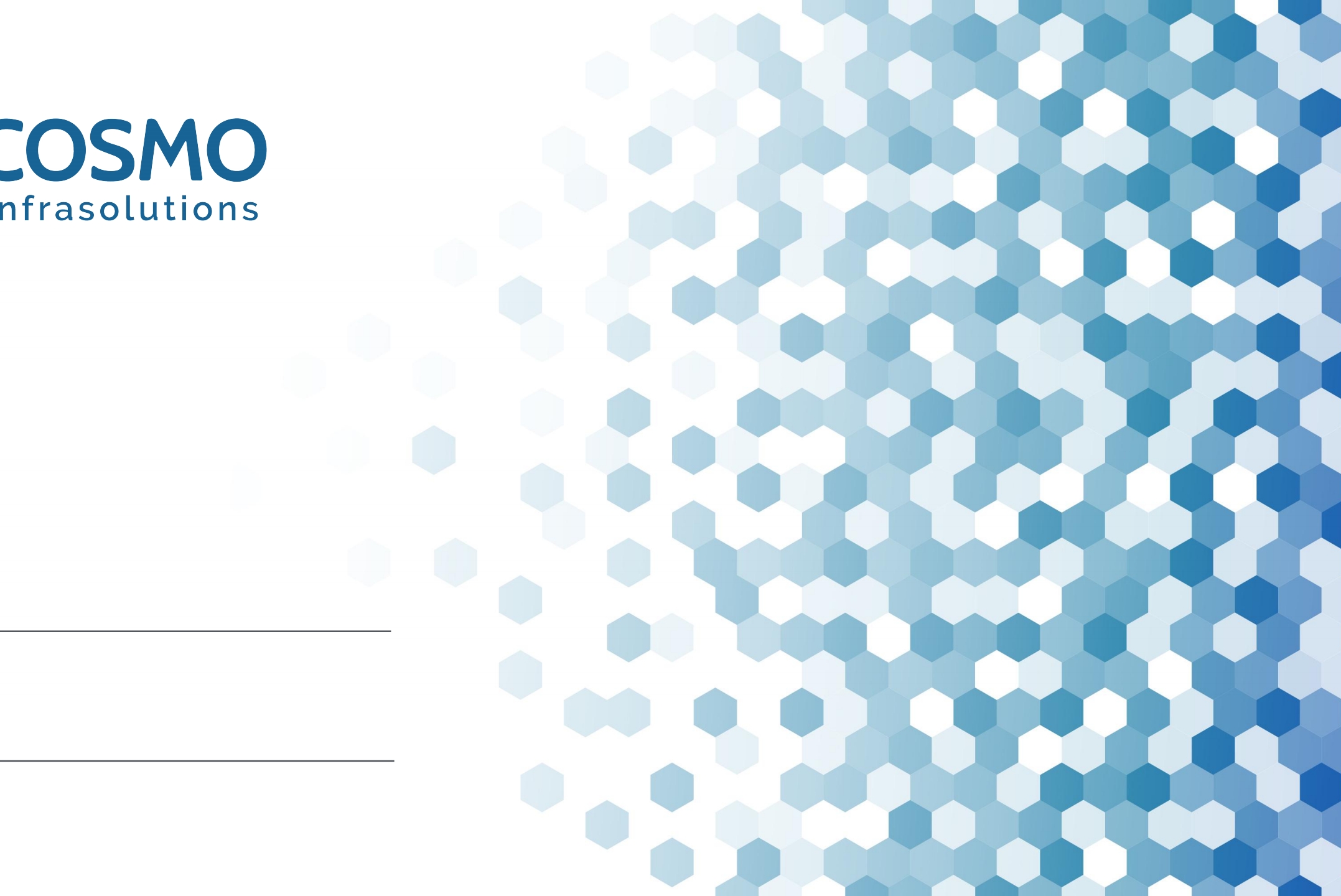 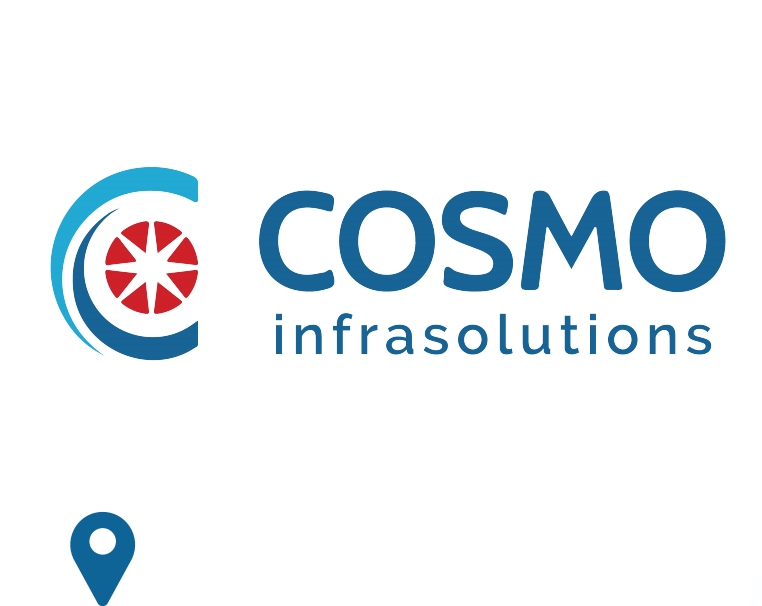 140, ShriGopal Nagar, Gopalpura Bye Pass Road,
 Jaipur, Rajasthan 302015
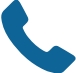 +91 141 2500801
info@cosmoinfrasolutions.com
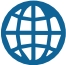 www.cosmoinfrasolutions.com